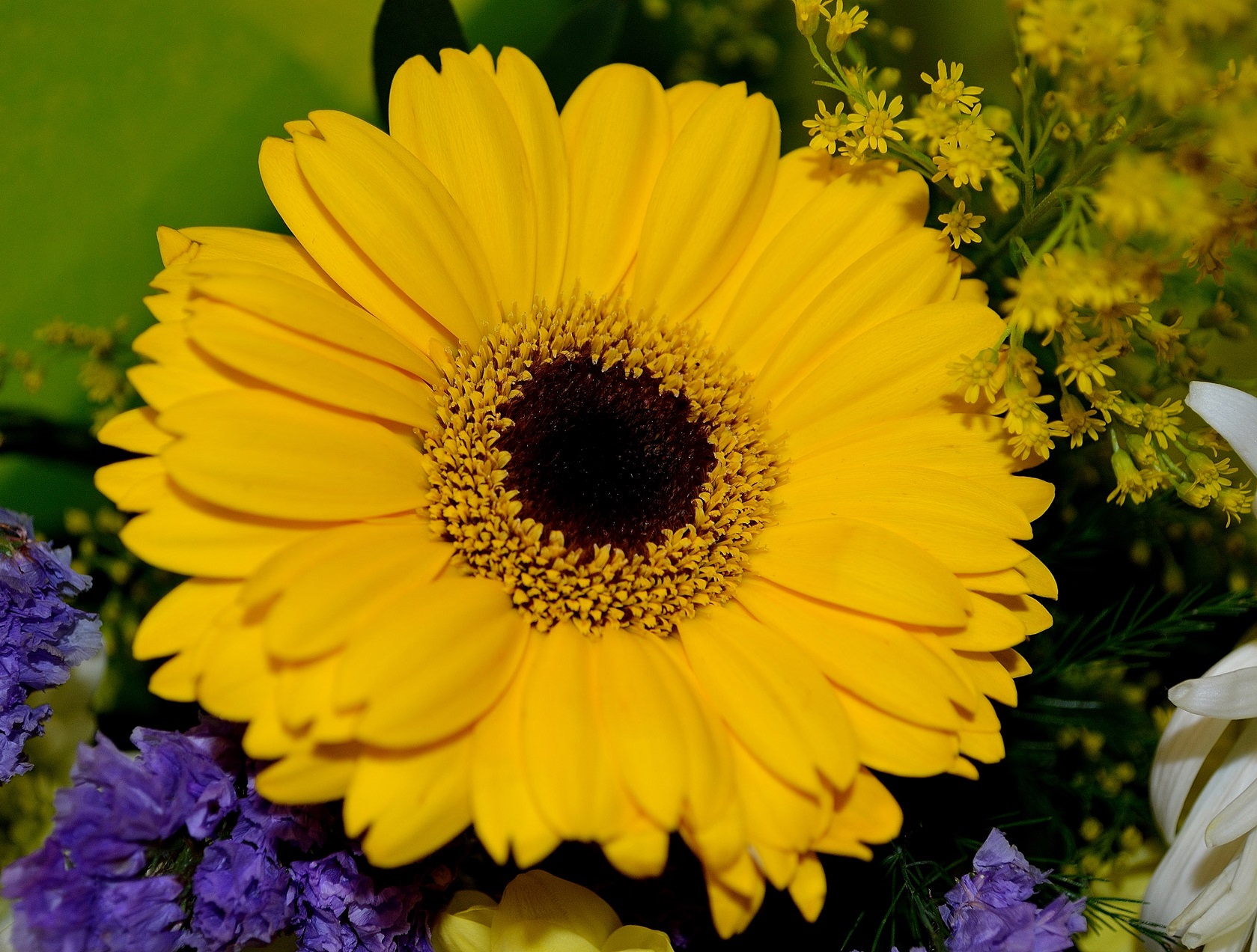 ?
Mother’s Day
Schools and
Colleges
Unit
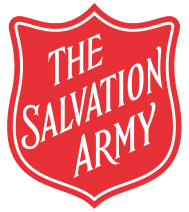 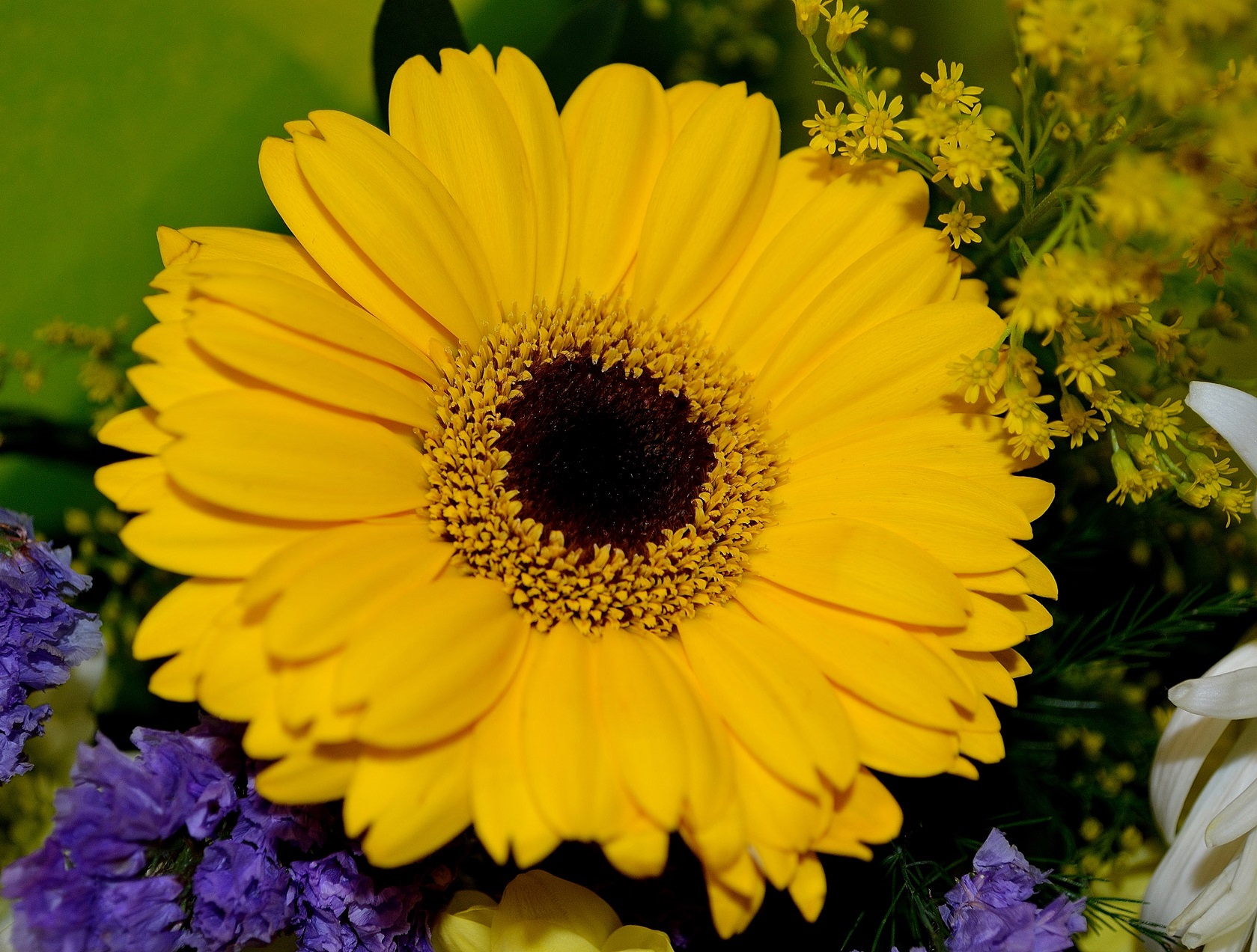 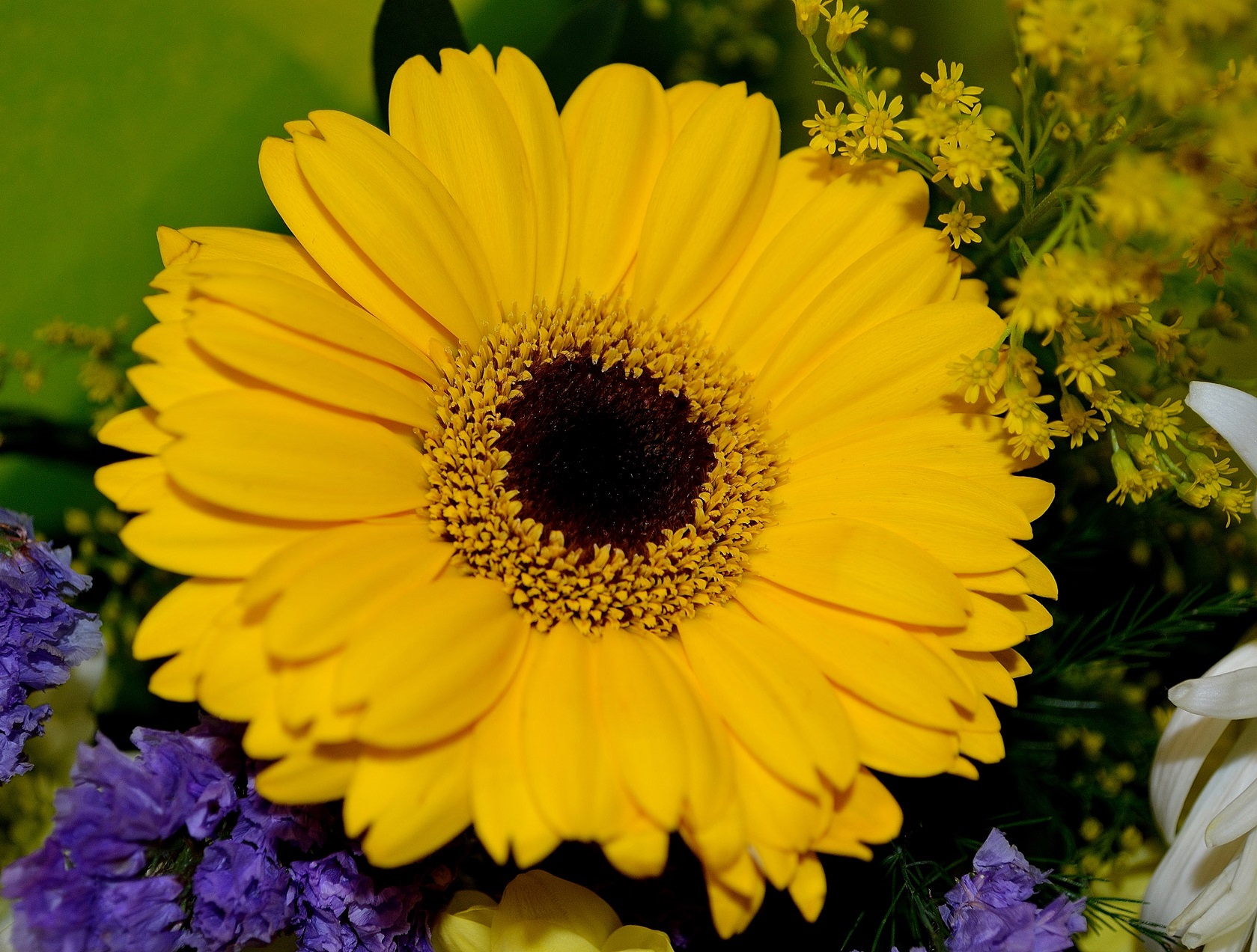 What could it be?
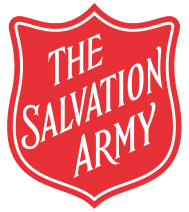 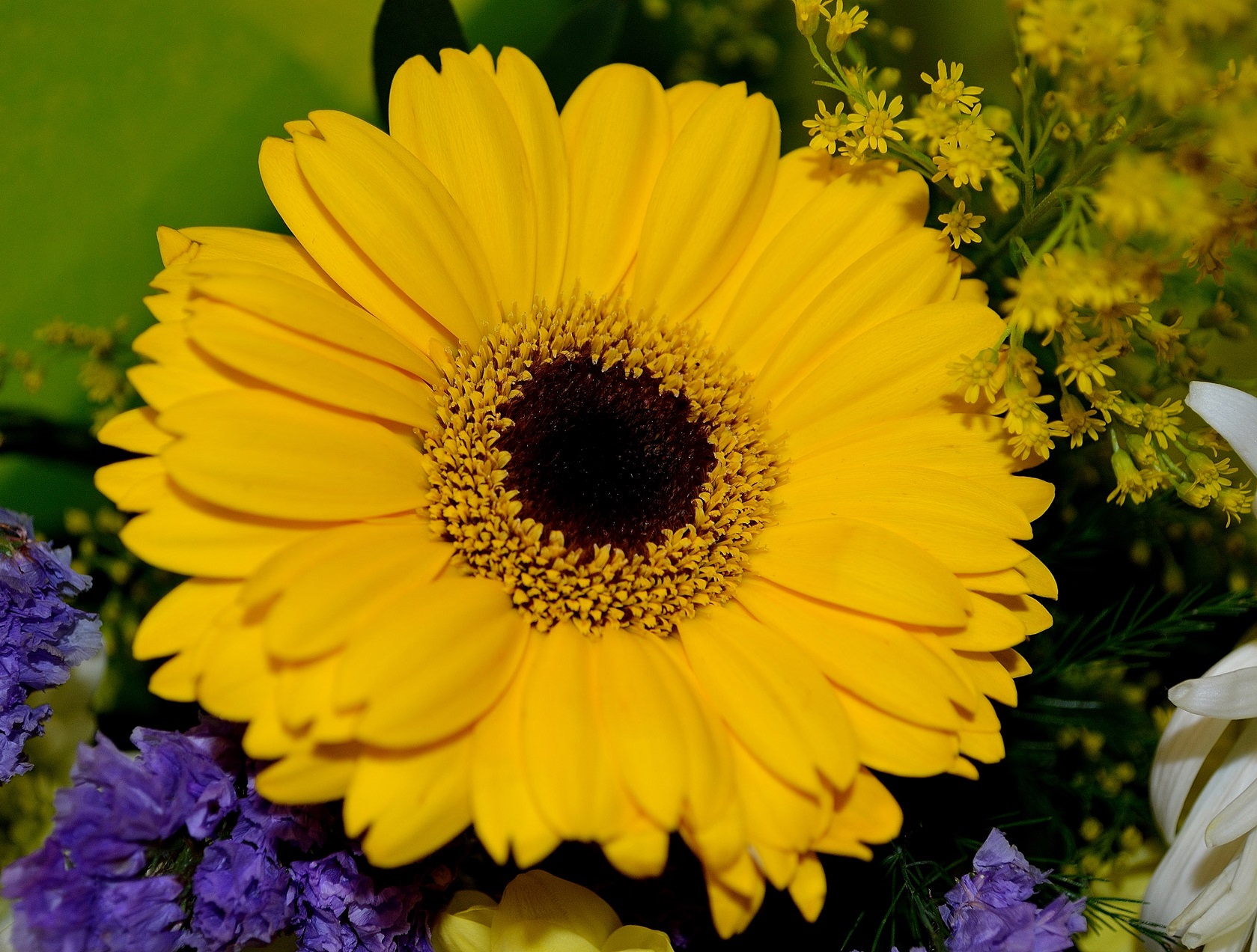 What else could we give?
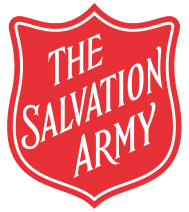 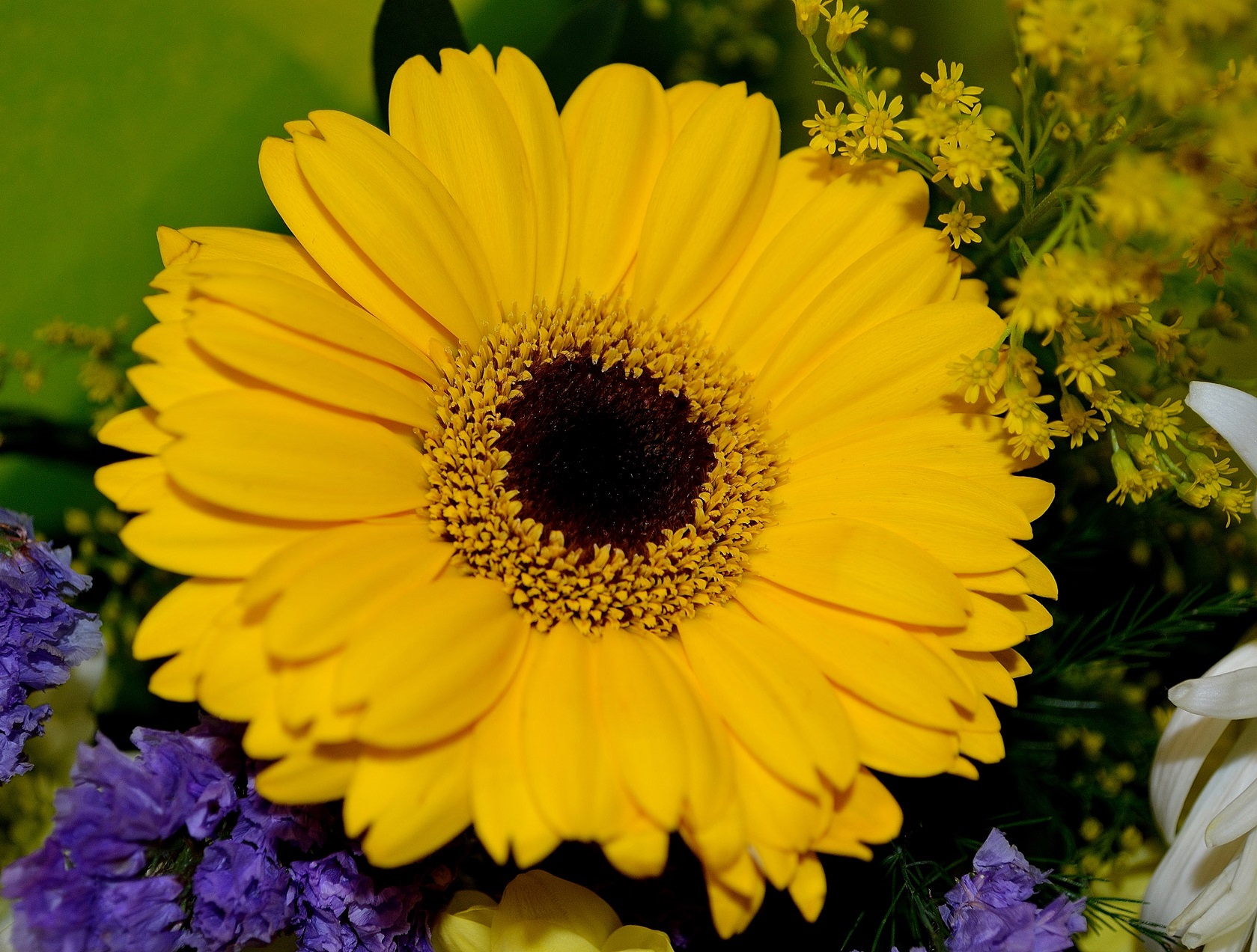 Honour your Mother and Father
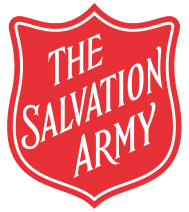 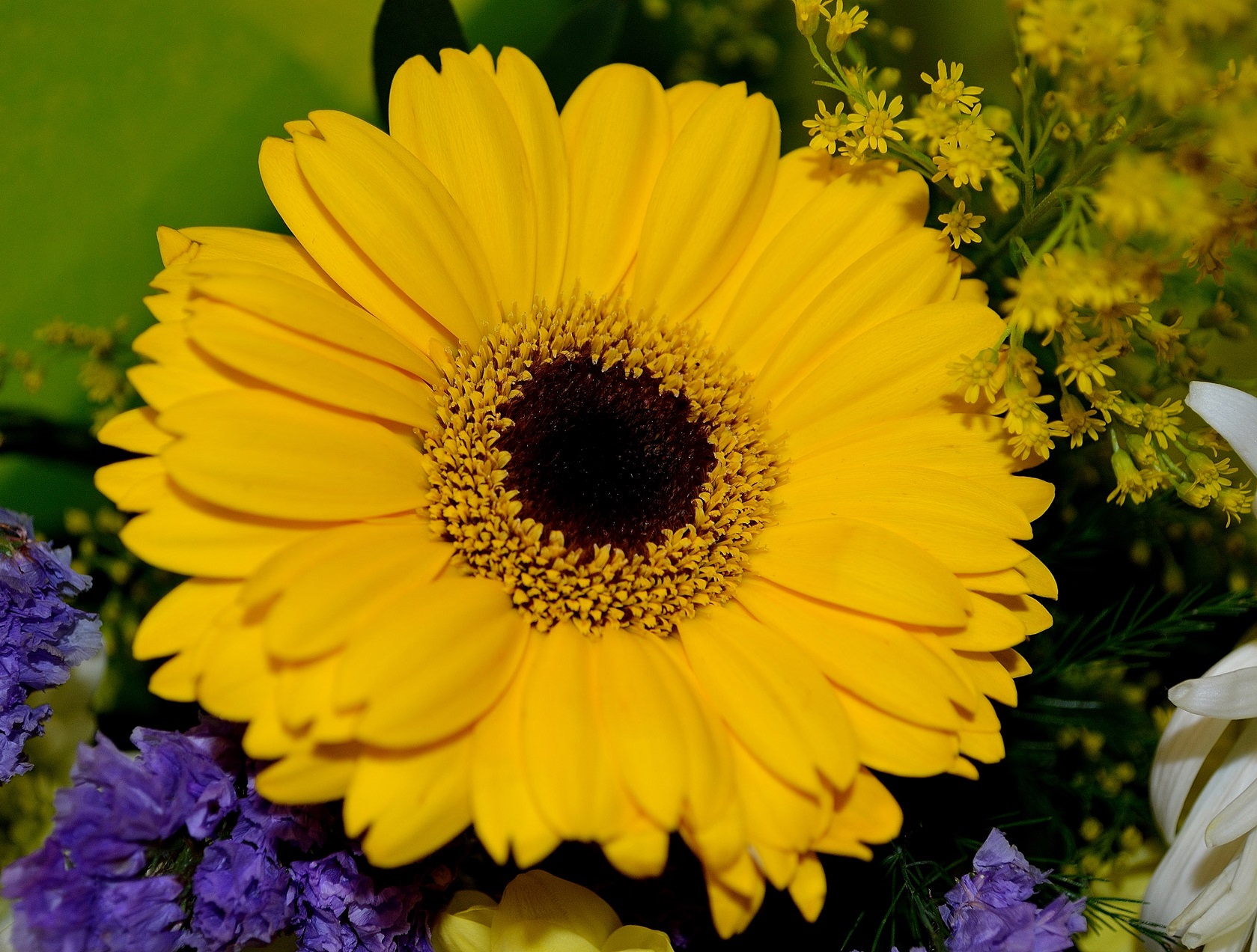 Challenge and Reflection
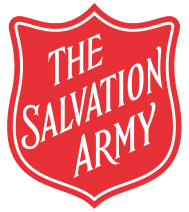 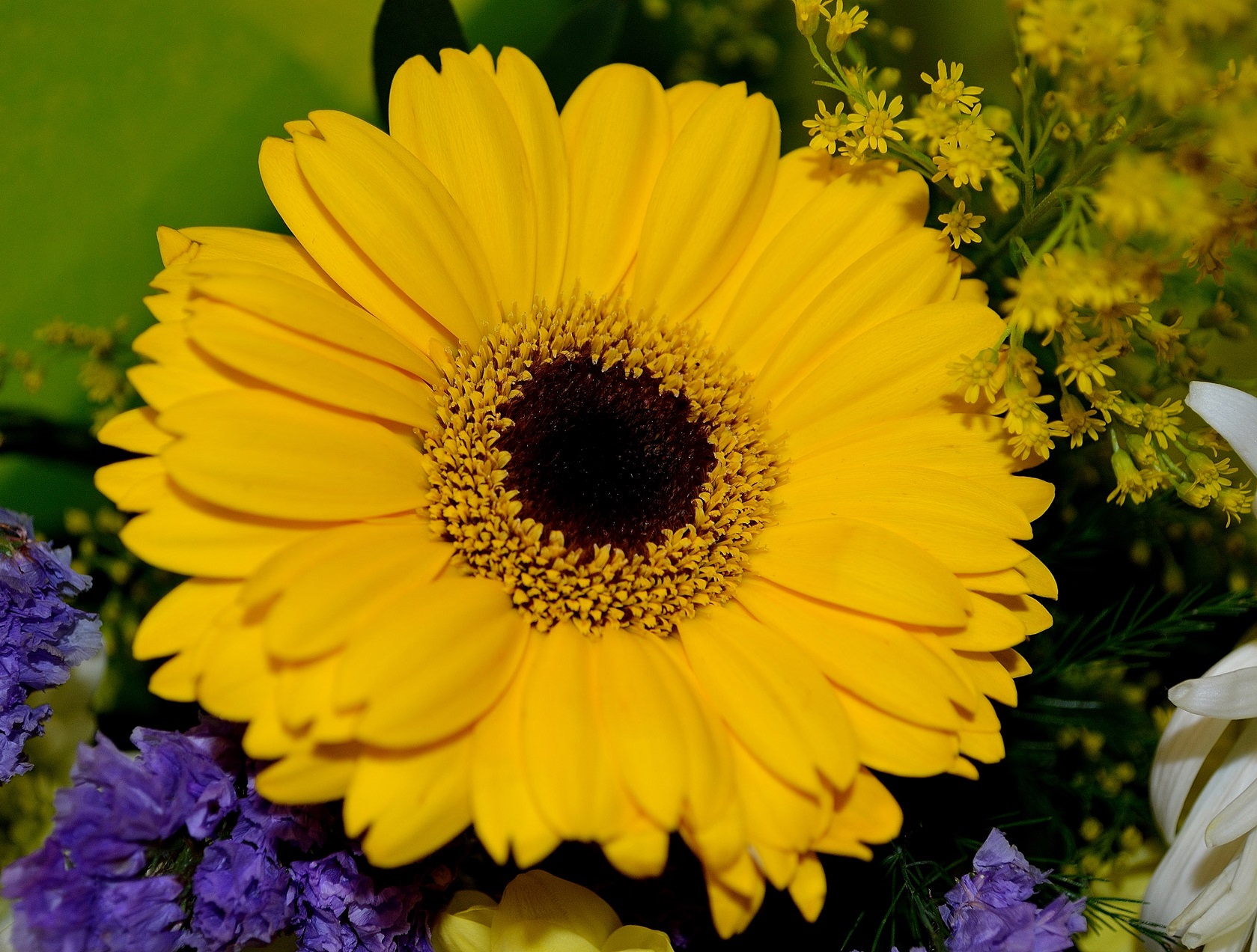 Happy Mother’s Day to you,
Happy Mother’s Day to you!
 Thank you for…
Happy Mother’s Day to you!
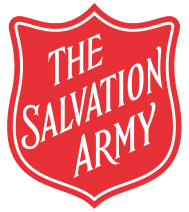